DOSSIER INFORMATIVO
ERASMUS + 
IES. PUERTA DEL MAR ALMUÑÉCAR
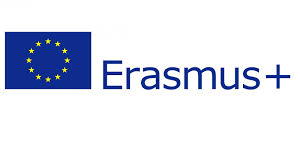 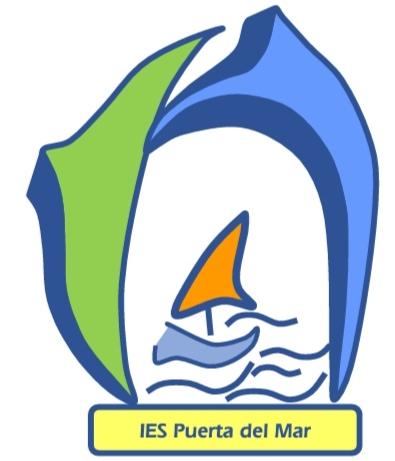 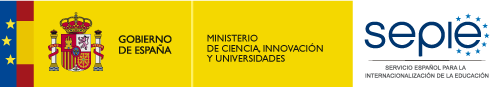 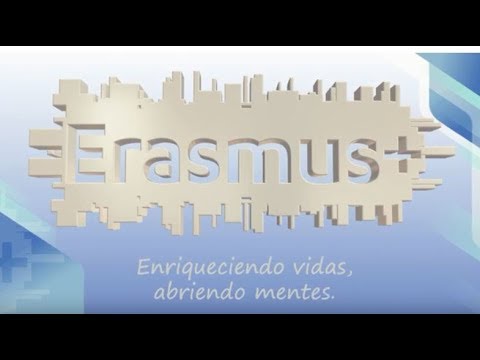 ERASMUS +

(2014-2020) es un programa integrado con 3 Acciones Clave con oportunidades para todas las personas y en todos los sectores educativos (Educación Escolar, Formación Profesional, Educación Superior y Educación de Personas Adultas):

Movilidad de las personas por motivos de aprendizaje (Acción Clave 1 - KA1).
Cooperación para la innovación y el intercambio de buenas prácticas (Acción Clave 2 - KA2): Asociaciones Estratégicas.
Reforma de las políticas de los sistemas de educación, formación y juventud (Acción Clave 3 - KA3).
ERASMUS + EN ALMUÑÉCAR
https://www.google.com/maps/d/u/0/viewer?mid=1erd9UUdNXath8Jh0Dij_ZfANLMs&ll=38.88913150383205%2C-2.45826634570426&z=6
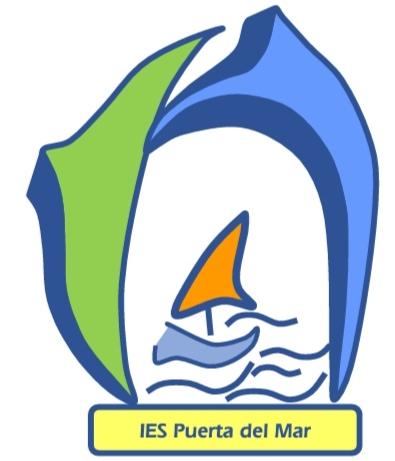 NUESTRO PROYECTO

2019-1-ES01-KA101-062999
Las oportunidades europeas
24 m 31/12/19 a 31/12/21
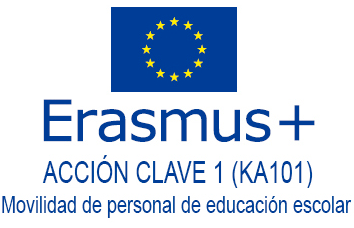 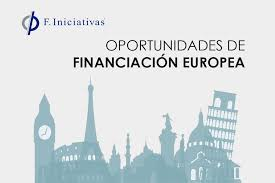 ÍTEMS DE LA ACCIÓN CLAVE 1 (K1) 2019
Pedagogy and didactics
Teaching and learning of foreign languages
Early School Leaving / combating failure in education
OBJETIVOS DE NUESTRO PROYECTO
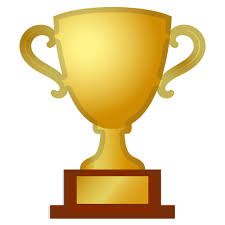 Mejorar cualificación profesional 	
Promocionar los valores europeos  
Mejorar nuestras habilidades organizativas, metodológicas y lingüísticas  
Promover actividades que beneficien el desarrollo y la difusión de las actuaciones Erasmus +
Implementar y difundir buenas prácticas 
Influir en la mejora de los resultados académicos y en el desarrollo de las Competencias Clave europeas
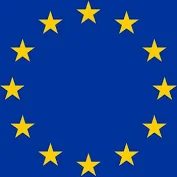 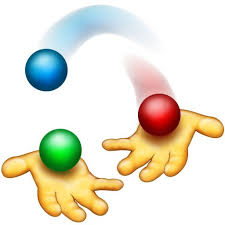 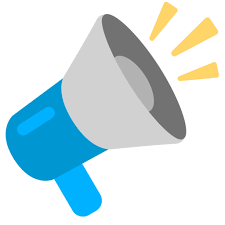 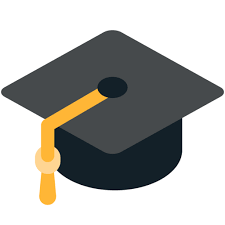 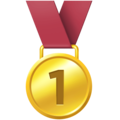 [Speaker Notes: del profesorado participante en movilidades y resto del claustro mediante transferencia de aprendizajes
relacionándolos con la metodología de nuestro instituto en torno a un centro de interés
así el desempeño de nuestro trabajo en el centro
5. resultado de las actividades planificadas para cumplir con el compromiso y a la responsabilidad que conlleva este proyecto europeo]
¿CÓMO?
8 MOVILIDADES DE PROFESORADO CONSISTENTES EN:

 1 VISITA DE OBSERVACIÓN A INSTITUTO EUROPEO (Alemania/Italia) organización, gestión y métodos 
3 CURSOS ESTRUCTURADOS PARA 6 PROFESORES:
Gestión y organización de centros (FINLANDIA)
Inglés (IRLANDA)
Metodología (HUNGRÍA)

TRANSFERENCIA Y DIFUSIÓN DE APRENDIZAJES

REFLEXIÓN                 FORMACIÓN                    IMPLEMENTACIÓN
¿CUÁNDO?
CURSO 19-20: VISITA				Primavera’20: Jobshadowing

CURSO 20-21: 2 CURSOS 			Otoño’20: Inglés
									Primavera’21: Metodología

CURSO 21-22: 1 CURSO				Otoño’21: Organización centros
¿DÓNDE?
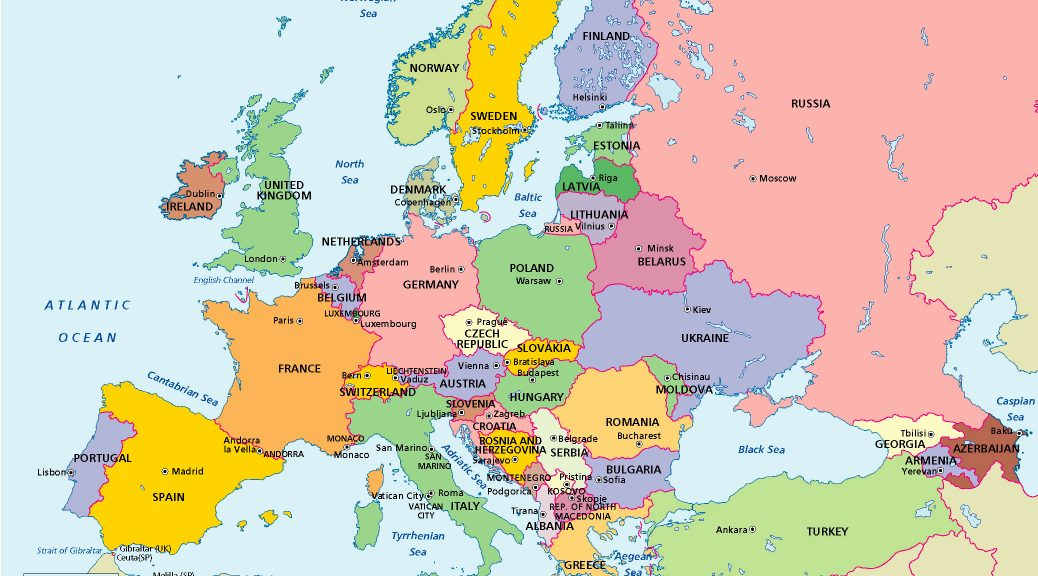 ¿QUIÉNES?
8 PROFES
movilidades



repercuten 

CLAUSTRO				ALUMNADO 			    CENTRO
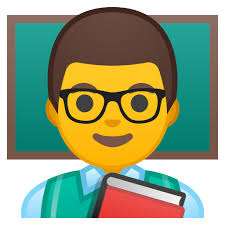 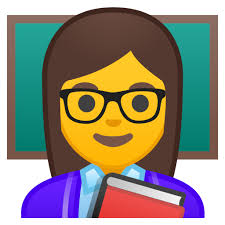 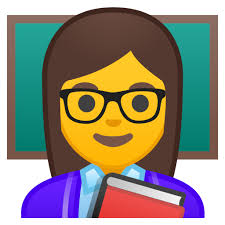 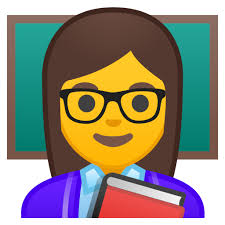 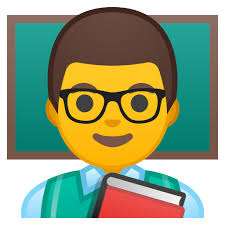 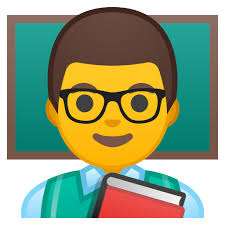 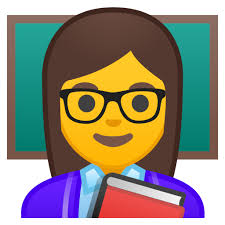 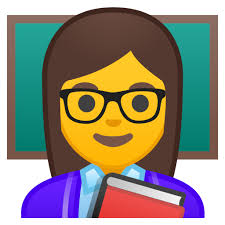 CRITERIOS DE SELECCIÓN DE MOVILIDADES
Coordinación Erasmus+ 
Profesorado de la Comisión Erasmus+ 
Destino definitivo o provisional que asegure transferencia de formación al claustro y repercusión en trabajo en el centro
Pertenencia a órganos de gestión y coordinación docente en el centro.
Implicación activa en actuaciones del proyecto, en organización y gestión en las movilidades
Participación activa en actividades Erasmus + en el centro y nuestra comunidad educativa (página web, facebook, reuniones de coordinación) v elaboración de materiales dirigidos a este fin, en colaboración directa con la presidencia de la comisión Erasmus.
Profesorado participante en Programa de enseñanza bilingüe del centro o con compromiso de incorporación inminente al mismo.
Profesorado interesado en las actividades del programa y que manifieste compromiso fehaciente de trabajo en mismo.
¿QUÉ CONLLEVA SER CENTRO ERASMUS+?
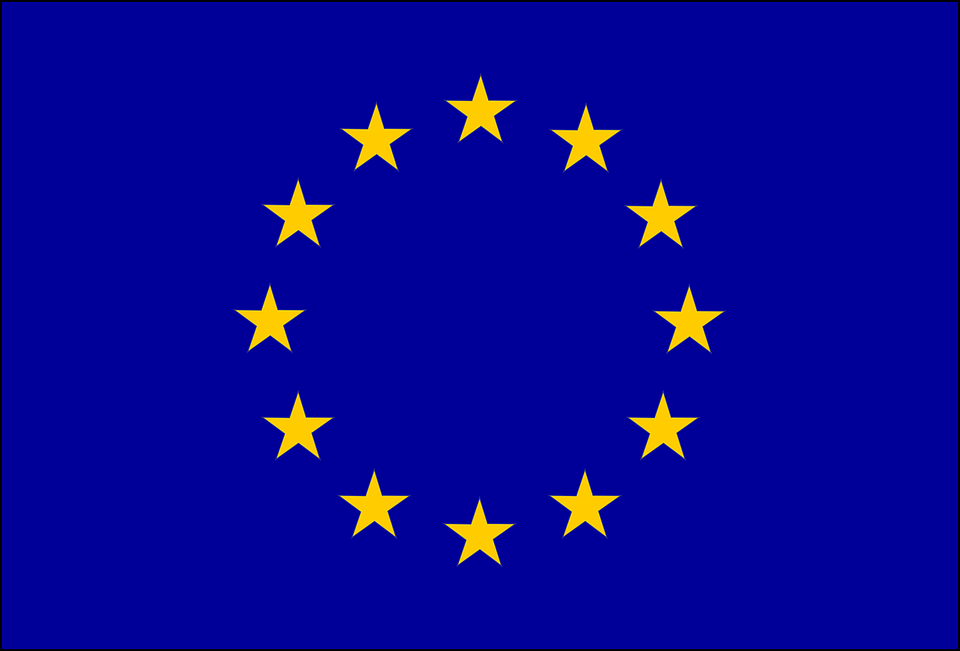 EXPERIENCIA
SOMOS VISIBLES/ELEGIBLES EN EUROPA 
ENTRAMOS EN UN CIRCUITO QUE PROPORCIONA DIMENSIÓN TRASNACIONAL A NUESTRO TRABAJO
ABRIMOS LA PUERTA A 
OTROS PROYECTOS K1 DE FORMACIÓN
MOVILIDADES K2 CON ALUMNADO Y TRABAJO CON INSTITUTOS EUROPEOS
CALIDAD
DUDAS/ SUGERENCIAS
COORDINACIÓN ERASMUS 
merchetorres.mtp@gmail.com
erasmuspuertadelmar@gmail.com